Burghfield Community Hub
Wednesday, June 07, 2017
656
Total Responses
Date Created: Wednesday, February 15, 2017
Complete Responses: 655
Q1: Would you like to see a central Community Hub within Burghfield?
Answered: 651    Skipped: 5
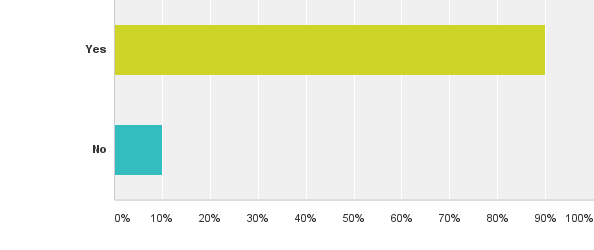 Q1: Would you like to see a central Community Hub within Burghfield?
Answered: 651    Skipped: 5
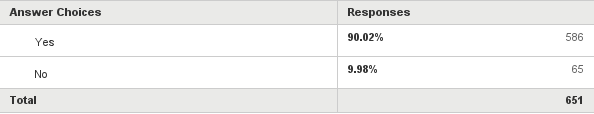 Q2: Which of the following would you like to see provided within the proposed Community Hub?
Answered: 632    Skipped: 24
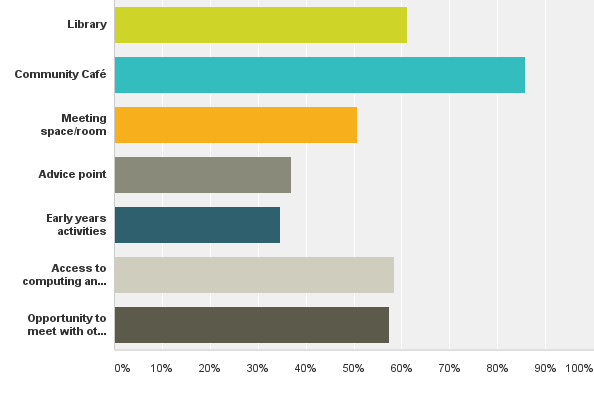 Q2: Which of the following would you like to see provided within the proposed Community Hub?
Answered: 632    Skipped: 24
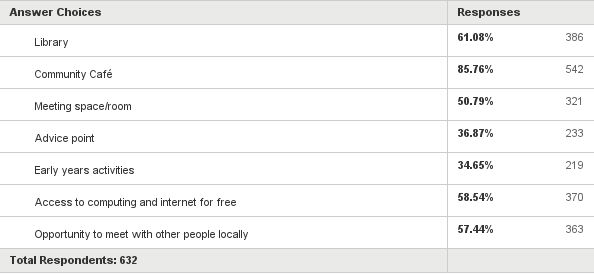 Q5: What times are you most likely to use the Community Hub?
Answered: 624    Skipped: 32
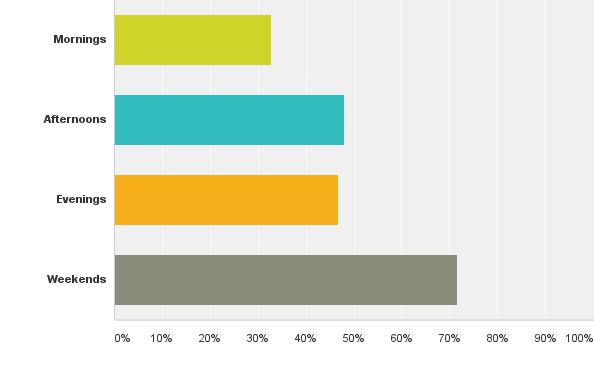 Q5: What times are you most likely to use the Community Hub?
Answered: 624    Skipped: 32
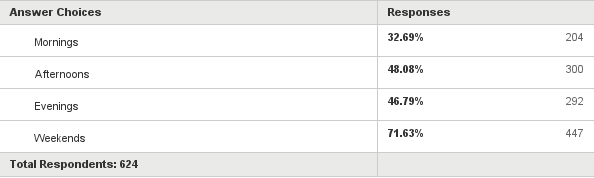 Q6: If the Library is to become an integral part of the hub, what additional services would you like to see?
Answered: 629    Skipped: 27
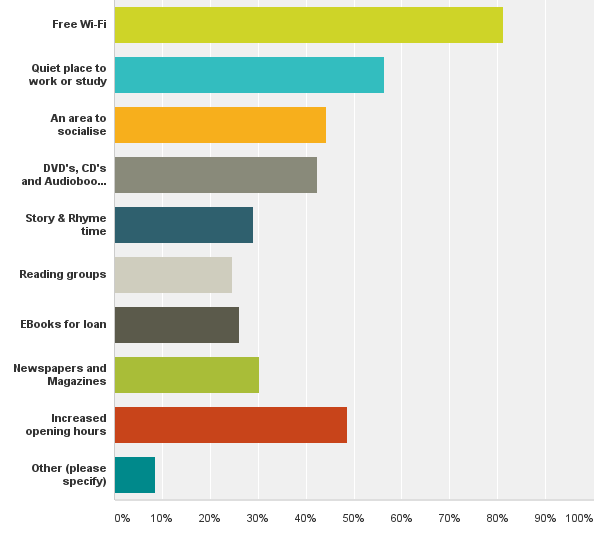 Q6: If the Library is to become an integral part of the hub, what additional services would you like to see?
Answered: 629    Skipped: 27
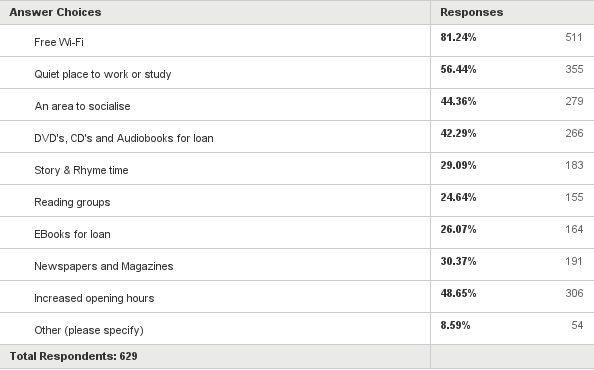 Q7: Do you feel the current library meets the needs of local residents?
Answered: 618    Skipped: 38
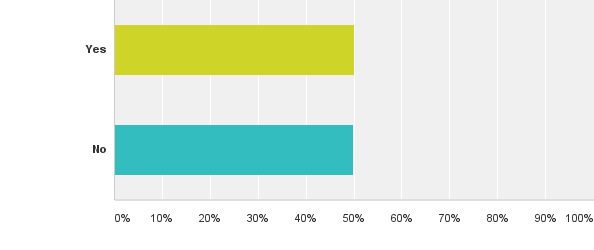 Q7: Do you feel the current library meets the needs of local residents?
Answered: 618    Skipped: 38
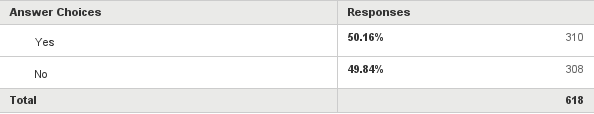 Q8: Would you be willing to volunteer to work with any of the potential Hub Service providers within the proposed hub in Burghfield?
Answered: 644    Skipped: 12
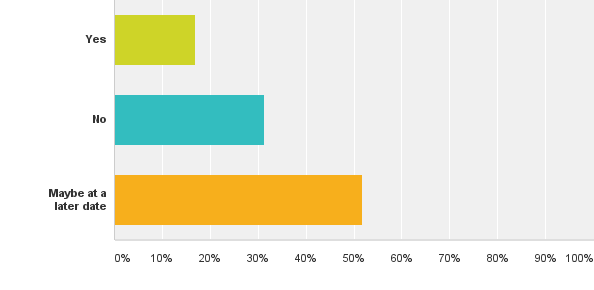 Q8: Would you be willing to volunteer to work with any of the potential Hub Service providers within the proposed hub in Burghfield?
Answered: 644    Skipped: 12
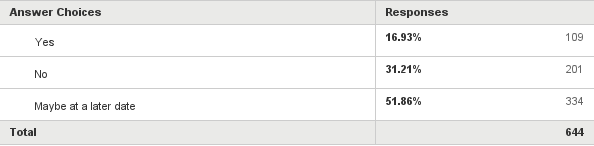 Q9: Do you agree/disagree with the following statement:Burghfield deserves a facility that can become the focus of community life, caters for the needs and interests of everyone in the parish and is able to offer sporting, leisure and social activities in a flexible way.
Answered: 647    Skipped: 9
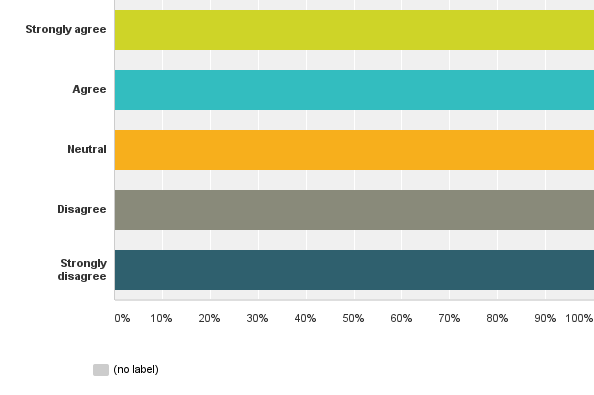 Q9: Do you agree/disagree with the following statement:Burghfield deserves a facility that can become the focus of community life, caters for the needs and interests of everyone in the parish and is able to offer sporting, leisure and social activities in a flexible way.
Answered: 647    Skipped: 9
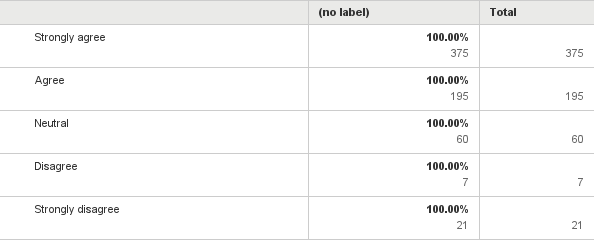 Q10: Please specify which age group you are:
Answered: 646    Skipped: 10
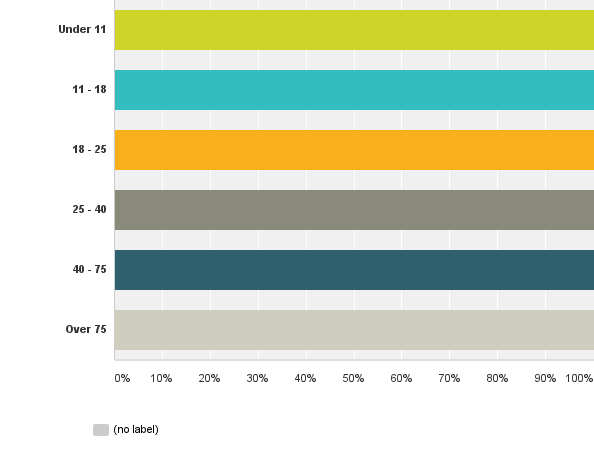 Q10: Please specify which age group you are:
Answered: 646    Skipped: 10
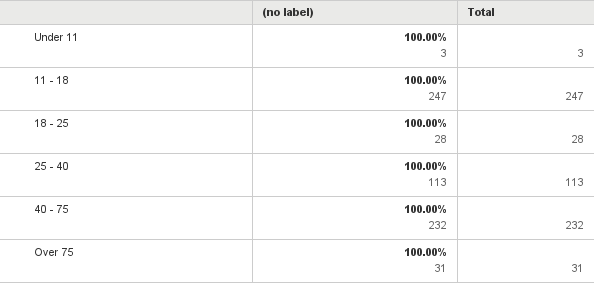